零基础掌握！
我们会帮助你们的
课程安排
最后：你可以学会个人网站设计~
第一课：网页与标记语言
第二课：文字设计与多媒体
第三课：色彩
第四课：排版
第五课：合理利用资源

周六：6小时 Hackathon
[Speaker Notes: 如何使用提供的资料：
幻灯片：课堂笔记
示例代码：课上练习
总结+课后习题：复习]
如何使用提供的资料
幻灯片：课堂笔记
示例代码：课上练习
总结+课后习题：复习
使用方式
下载编程专用 文本编辑器： sublime，notepad++，atom
好处：高亮关键词，便于检查语法
使用方式：左浏览器，右编辑器。三步：编辑，保存，刷新。
网页与标记语言
第一课
[Speaker Notes: 提问]
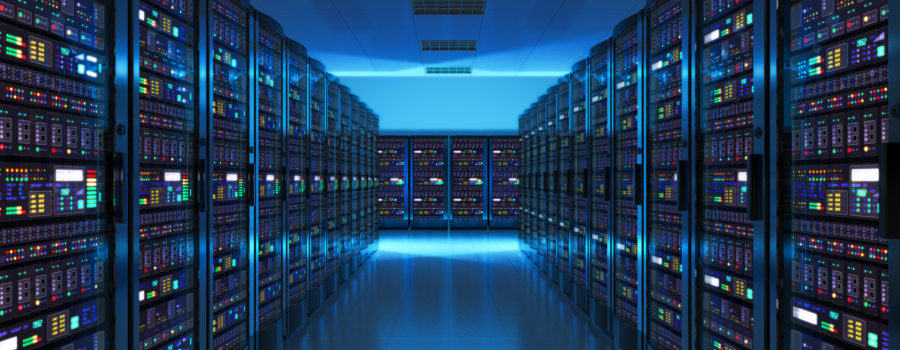 104.193.88.77
服务器
（网页所在的电脑）
网页
客户端
（我们的电脑）
www.baidu.com
小明家
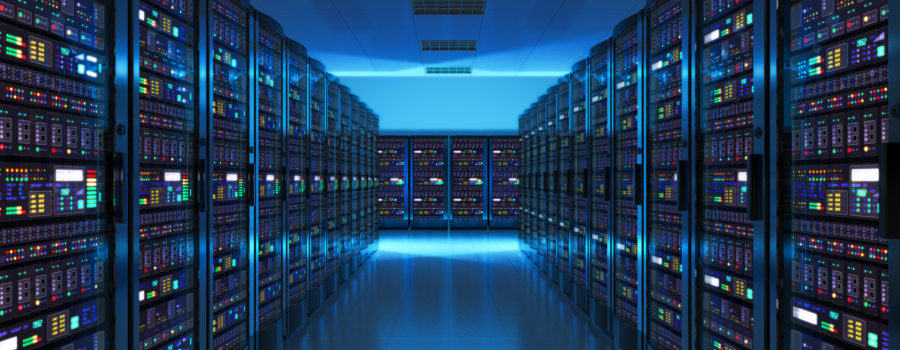 111222
（小明家的邮编）
104.193.88.77
域名解析服务器
（帮忙的电脑）
[Speaker Notes: 当我们打开一个网页，其中最重要的两个概念，就是客户端和服务器。
 
客户端其实也就是我们自己的电脑。而服务器，顾名思义，就是提供服务的电脑。比如说你要浏览网页，那么服务器就把这个网页发到你的电脑上，你就看得到了，这也算是一种服务，对吧？也就是说，服务器是网页所在的地方。我们打开任何一个网站，其实都是通过远程连接来接收服务器所发来的信息。（此处有个图）比如说，这台笔记本代表我们的的电脑。浏览网页的时候，我们要连接到千里之外的一台服务器。可是，茫茫人海之中，你的电脑怎么就能够连上千千万万台服务器中你想要连的那一台？这就要通过互联网了。在互联网中，世界各地的客户端和服务器都紧密地结合在一起。就是说，互联网里的每一台机子都是有可能连接到另外一台机子的。比如说理论上警察能够找到地球上的任何一个人。但是他们找不到外星人（那些没有接入互联网的电脑）。
 
当你访问一个特定的网页时 发生了什么呢？ 你把这个网址输进你的浏览器里面，然后浏览器会先连接到另外一种「帮忙的」服务器。这种中间的服务器相当于一个目录，它可以通过你输入的网址找到真正的服务器在哪里，这样你就可以直接和你真正想去的服务器连上了。
 
连上以后呢，你的客户端和服务器之间就会不断交换数据。最常见的就是客户端向服务器发送「请求」，用来「获取」数据（GET），让服务器把你想要的数据发给你。比如说打开一个链接的时候，客户端就发送了一个请求，要获取对那个新页面。看视频的时候，又要发送请求，获取这个视频文件。除了获取数据，有时候还要像服务器传递数据（POST），比如说你输完密码以后，得把这个密码发给服务器，看密码对不对；这就要发送一个「传递」的请求。之所以要请求，是因为服务器是不会随便接受数据的。万一你发了一段用来做坏事的代码，服务器想都没想就接受了，它不就被黑了吗。
 
客户端与服务器之间大概就是这样的。那么我们来看看一个服务器最最主要的功能，也就是把一个网页发到你的电脑上。服务器究竟发了什么呢？]
代码- 电脑的语言
FYI
（拓展知识）
标记语言
用来指导数据如何展现。
例如：HTML负责展示的内容，CSS负责展示的形式（美化）
脚本语言
调节、调用不同的程序。
如同电影脚本一样指示每个演员的任务。
网页设计中用到的JavaScript就是实现用户交互的脚本语言 （动态）
编程语言
用来写我们常说的“程序”。负责处理数据。
[Speaker Notes: 有人认为脚本语言是编程语言的一个子类，因为很多语言常常有编程语言的成分的同时也有脚本语言的成分。比如Python一般被认为是编程语言，然而主要表现形式接近脚本。
标记语言不能做计算这些。像是格式
编程语言： 指导计算机做事]
什么是编程语言
与机器对话的语言
编程语言有各自的语法
编程语言的注释
网页三大语言
HTML: Hypertext Markup Language 超文本标记语言。
负责网页的内容。

CSS: Cascading Style Sheets: 层叠样式表。
负责网页内容的美化、动画等。

JavaScript
负责用户交互。
审查元素
打开浏览器，打开一个你喜欢的网站

在任意地方单击鼠标右键

点击审查元素（开发者工具）